Nuclear Test Film Analysis
Jack Moody, Physics / iCons Renewable Energy
Dr. Rory Miskimen, UMass Physics Department
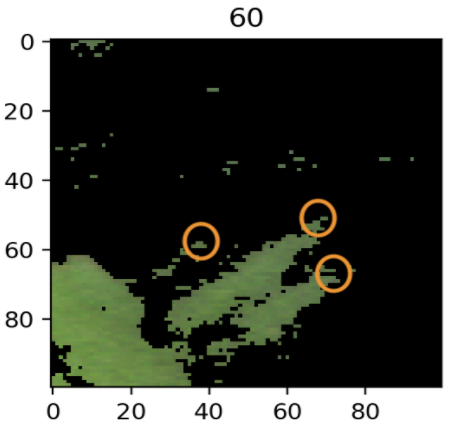 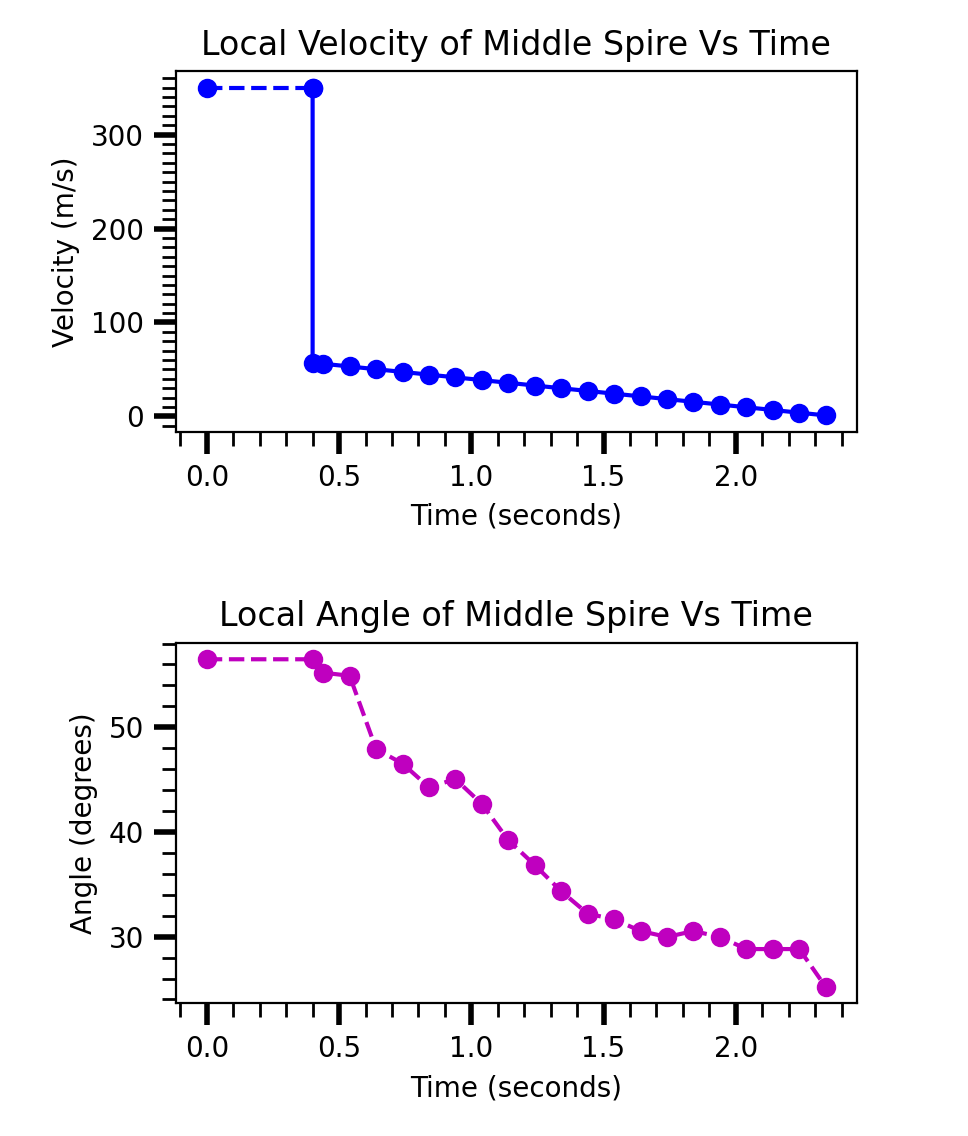 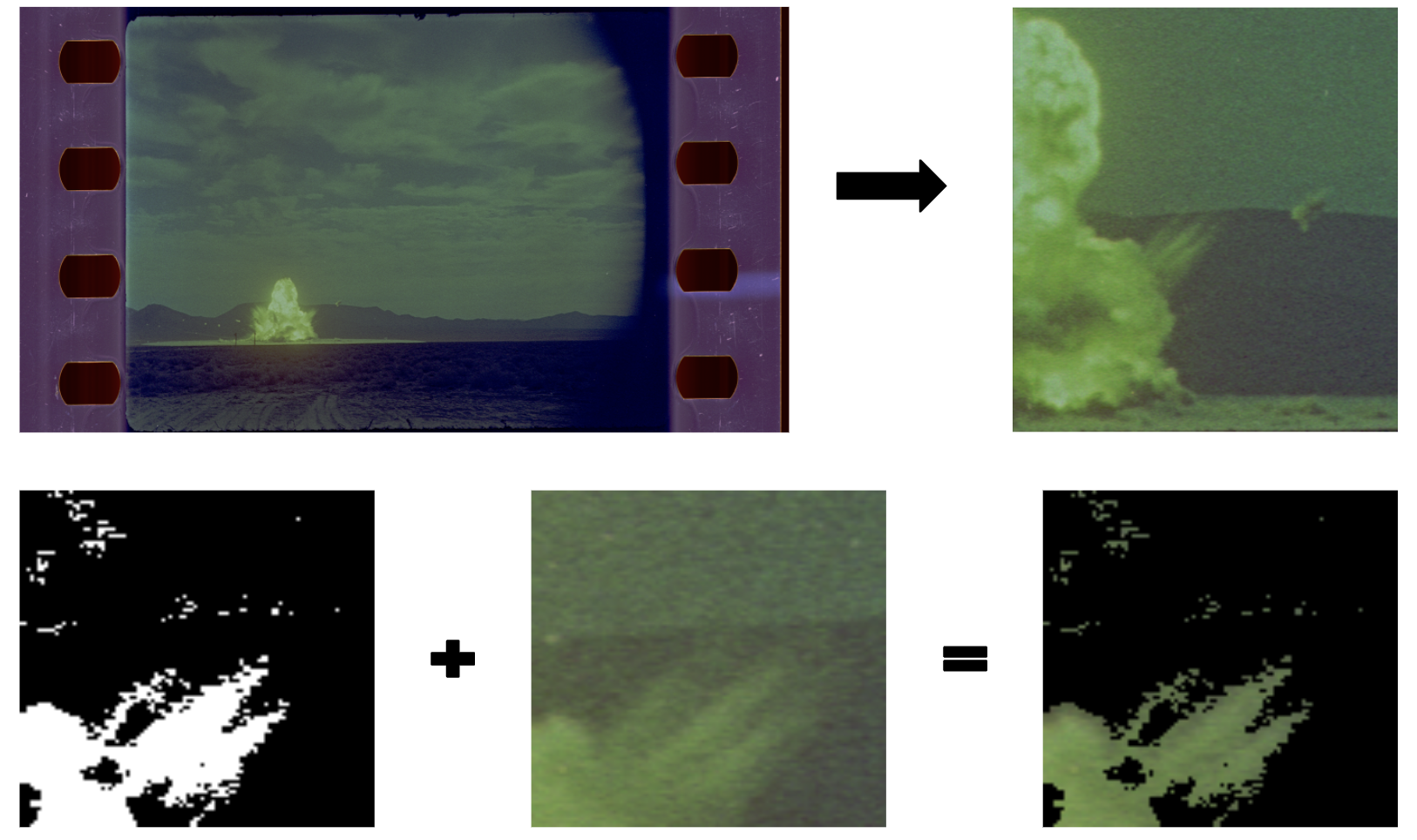 2
3
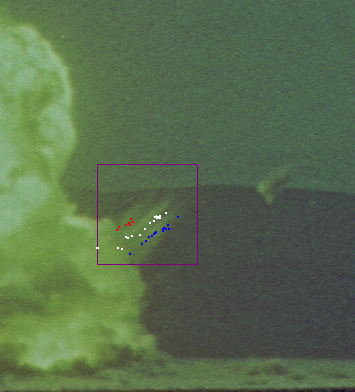 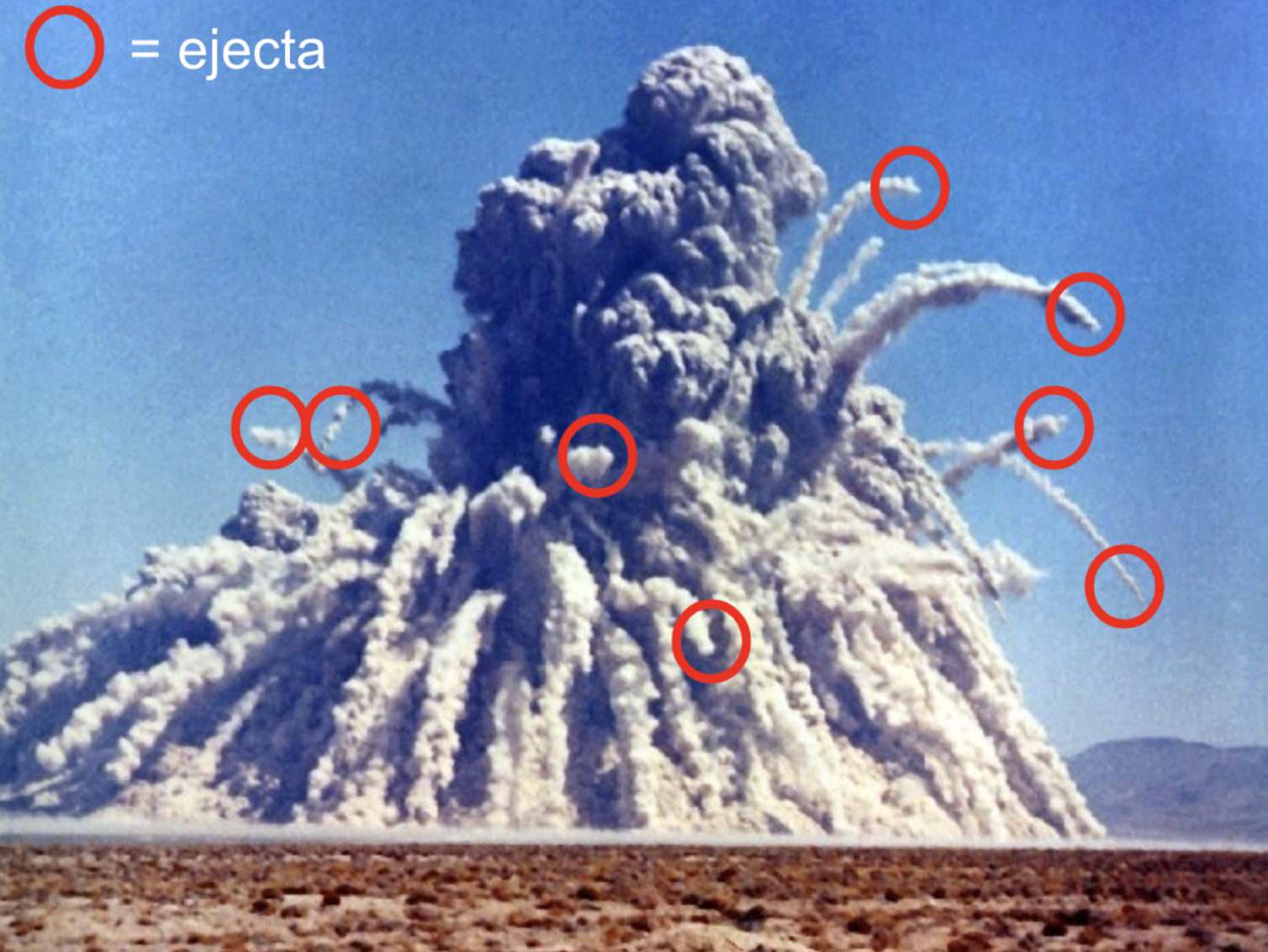 1
4
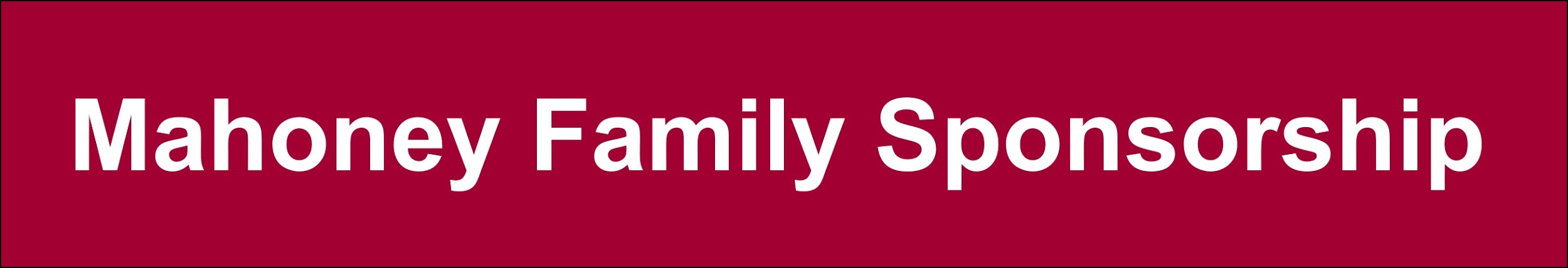 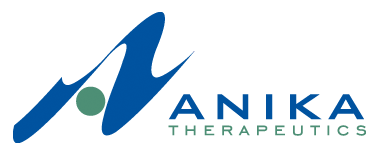 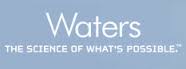 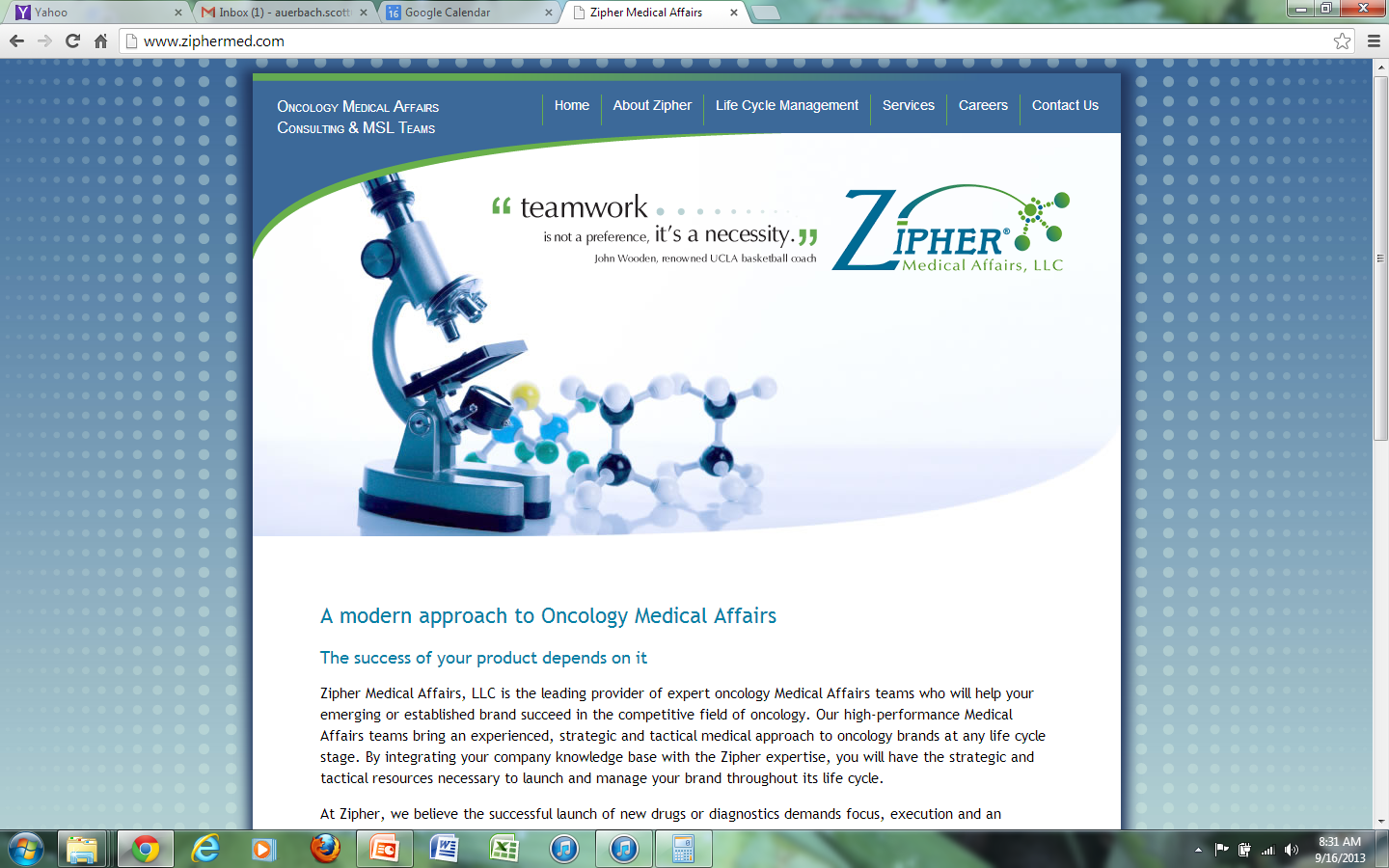